Performance Assessments in Social Studies
Professional Learning Module
[Speaker Notes: Guiding Notes:

All this work is based on prior work conducted between the Midwest Comprehensive Center and the Center for Standards and Assessment Implementation with four states:  Illinois, Iowa, Minnesota and Wisconsin.

Materials:
The following materials are part of this module:
Kentucky Academic Standards (KAS) for Social Studies: https://education.ky.gov/curriculum/standards/kyacadstand/Documents/Kentucky_Academic_Standards_for_Social_Studies.pdf
Notetaking Guide: https://www.education.ky.gov/_layouts/download.aspx?SourceUrl=/ curriculum/standards/kyacadstand/Documents/SS_Module_6_Notetaking_Guide.docx 
Continuous Reflection Tool: https://www.education.ky.gov/_layouts/download.aspx?SourceUrl=/curriculum/standards/kyacadstand/Documents/SS_Module%20_6_Continuous_Reflection_Tool.docx
Tool to Unpack Standards and Identify Gaps: https://www.education.ky.gov/_layouts/download.aspx?SourceUrl=/curriculum/standards/kyacadstand/Documents/Tool_to_Unpack_Standards_and_Identify_Gaps.xlsx
Performance Assessment Audit Tool: https://www.education.ky.gov/_layouts/download.aspx?SourceUrl=/curriculum/standards/kyacadstand/Documents/Performance_Based_Assessment_Audit.docx
Performance Assessment Planning Map: https://www.education.ky.gov/_layouts/download.aspx?SourceUrl=/curriculum/standards/kyacadstand/Documents/Performance_Assessment_Planning_Map.docx
High School Example: Performance Assessment Planning Map: https://www.education.ky.gov/_layouts/download.aspx?SourceUrl=/curriculum/standards/kyacadstand/Documents/SS_HS_example_Performance_Assessment_Planning_Map.docx
Middle School Example: Performance Assessment Planning Map: https://www.education.ky.gov/_layouts/download.aspx?SourceUrl=/curriculum/standards/kyacadstand/Documents/SS_MS_Example_Performance_Assessment_Planning_Map.docx
Grade 5 Example: Performance Assessment Planning Map: https://www.education.ky.gov/_layouts/download.aspx?SourceUrl=/curriculum/standards/kyacadstand/Documents/SS_Grade_5_example_Performance_Assessment_Planning_Map.docx
Grade 3 Example: Performance Assessment Planning Map: https://www.education.ky.gov/_layouts/download.aspx?SourceUrl=/curriculum/standards/kyacadstand/Documents/SS_Grade_3_example_Performance_Assessment_Planning_Map.docx
Kindergarten Example: Performance Assessment Planning Map: https://www.education.ky.gov/_layouts/download.aspx?SourceUrl=/curriculum/standards/kyacadstand/Documents/SS_K_example_Performance_Assessment_Planning_Map.docx
Additional materials, such as but not limited to, articles, discussion strategies, etc. are provided within the notes section of applicable slides throughout the module. 

Guiding Notes
Guiding notes are provided in the Notes section of the PowerPoint to support your learning. The information provided in the Notes section includes additional information, directions for the activities on the slide, and citations of used resources, where appropriate. It is critical that you read the material presented in the Notes section to ensure that you are acquiring the important knowledge, skills and understanding required when engaging with this module. 

Virtual Training Note:
If you plan to engage with this module virtually as a group, consider directing participants to the Social Studies Professional Learning modules webpage on kystandards.org so that you may access the resources used directly from the links provided in the PowerPoint. Additionally, you may consider downloading the resources contained within each section of the module and placing them into a Google folder for you or your colleagues to access.]
Performance Assessments in Social Studies
Introduction
Warm-Up
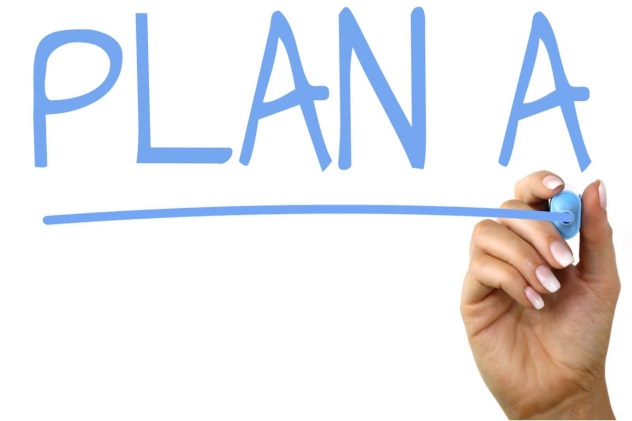 What are current ways you gauge how your students are learning the Kentucky Academic Standards (KAS) for Social Studies?
What are some of your biggest questions regarding assessing the KAS for Social Studies?
3
[Speaker Notes: Guiding Notes:

A Notetaking Guide is available to use throughout this module.: https://www.education.ky.gov/_layouts/download.aspx?SourceUrl=/curriculum/standards/kyacadstand/Documents/SS_Module_6_Notetaking_Guide.docx 
Each module starts with a warm- up activity.  Think about these questions and jot down your thoughts in the Notetaking Guide.  If you are working with a group, share out your responses.]
Module Goals
Learn about different types of assessments in social studies.
Begin to learn how to use standards to build assessments to identify if students are reaching the standards.
Identify strategies to build performance assessments in social studies.
Build an understanding of the inquiry practices in the KAS for Social Studies.
Build an understanding of the qualities of high-quality rubrics in social studies. 
Plan how to review and revise assessments using student work.
4
[Speaker Notes: Guiding Notes:

The goals for this module are on this slide.]
The work of this module
The processes and subsequent work outlined in this module are focused on helping educators answer this question: How do I know my students are reaching the standards? 
Although time has been recommended for each part of the module, the work of connecting standards to assessments and sharing and reflecting should be ongoing and consistently revisited.
5
[Speaker Notes: Guiding Notes:

This slide explains the focus of the module and how it can be used.]
Compelling Questions
What are strategies to build performance assessments in social studies aligned to the KAS for Social Studies?
How do we create opportunities for students to demonstrate what they are learning from the KAS for Social Studies?
6
[Speaker Notes: Guiding Notes:

These are the set of essential questions that are at the heart of the module. Jot down thoughts after each portion of the module on the Continuous Reflection Tool: https://www.education.ky.gov/_layouts/download.aspx?SourceUrl=/curriculum/standards/kyacadstand/Documents/SS_Module%20_6_Continuous_Reflection_Tool.docx]
Overview of this module
Section A: Classroom Assessments in Social Studies
Section B: Connecting Standards to Assessments
Section C: Performance Assessments in Social Studies
Section D: Building Rubrics
Section E: Reflecting and Adjusting
7
[Speaker Notes: Guiding Notes:

Review the visual that outlines the sections in this Module. This visual also outlines the processes and steps to better understand the purpose and role of assessment in social studies.  It is a linear process – it is important to go through the first sections in order to better understand the purpose of performance assessments in the bigger picture of assessing learning.]
Critical Elements of Learning Theory Design
What do students need to know and be able to do?
How will we know they learned it?
How will we get all students there?
8
[Speaker Notes: Guiding Notes:

These are the first three questions based on DuFour’s work that drive the conversations of members of collaborative planning teams. (DuFour, DuFour, Eaker, & Many, 2010).  For the past several decades, schools have focused on these questions to impact students’ learning. These questions are the key questions for unit/lesson design as well.  The standards are key to help answer the first question – if you need more information in that area, visit the KDE’s Minding the Gap module.  The focus of this module is the second question “how will we know they learned it?”.  Assessment is at the heart of that question.]
Why Is This Work Important?
Engaging in this work allows teachers to consider the types of assessments that can be used to determine student mastery of the standards.
The KAS for Social Studies requires students to engage in disciplinary strands, inquiry practices and disciplinary concepts and practices, and educators need ways to assess these in integrated ways. 
Standards implementation requires new thinking about how assessment can be used to support student growth.
9
[Speaker Notes: Guiding Notes:

Read the slide. Notes that these standards require students to engage in disciplinary strands, inquiry practices and disciplinary concepts and practices and educators need ways to assess these in integrated ways.]
Reflection
Now that you have completed the introduction, consider the following questions:
What are your expectations for the next five sections? 
What questions might you have regarding how to assess the KAS for Social Studies?
10
[Speaker Notes: Guiding Notes:

If working in a group, discuss the questions on the slide after engaging with this introduction. Otherwise, consider individually.]
Performance Assessments in Social Studies
Section A: Classroom Assessments in Social Studies
11
[Speaker Notes: Guiding Notes:

Materials needed for the section entitled, “Classroom Assessments in Social Studies”:

Notetaking Guide: https://education.ky.gov/curriculum/standards/kyacadstand/Documents/SS_Module_6_Notetaking_Guide.docx 
Continuous Reflection Tool: https://education.ky.gov/curriculum/standards/kyacadstand/Documents/SS_Module%20_6_Continuous_Reflection_Tool.docx
Hess, Karin K. (2005) Applying Webb’s Depth-of-Knowledge (DOK) Levels in Social Studies. National Center for Assessment: https://www.nciea.org/publications/DOKsocialstudies_KH08.pdf 
Armstrong, Patricia. (n.d.). Bloom’s Taxonomy. Vanderbilt University Center for Teaching: https://cft.vanderbilt.edu/guides-sub-pages/blooms-taxonomy/ 
Consortium on Reaching Excellence in Education. (n.d.) Putting DOK into Practice with Hess’ Cognitive Rigor Matrix. http://www.corelearn.com/wp-content/uploads/2016/08/dok-rigor-guide.pdf 
Grant, S.G, Swan, K., and Lee, J. Assessment White Paper. New York State K-12 Social Studies Toolkit. https://iowacore.gov/sites/default/files/socialstudiesassessmentwhitepaper.pdf
Continuous Reflection Tool: https://www.education.ky.gov/_layouts/download.aspx?SourceUrl=/curriculum/standards/kyacadstand/Documents/SS_Module%20_6_Continuous_Reflection_Tool.docx]
Overview of this module
Section A: Classroom Assessments in Social Studies
Section B: Connecting Standards to Assessments
Section C: Performance Assessments in Social Studies
Section D: Building Rubrics
Section E: Reflecting and Adjusting
12
[Speaker Notes: Guiding Notes: 

This slide provides an overview of the module.]
Module Goals
Learn about different types of assessments in social studies.
Begin to learn how to use standards to build assessments to identify if students are reaching the standards.
Identify strategies to build performance assessments in social studies.
Build an understanding of the inquiry practices in the KAS for Social Studies.
Build an understanding of the qualities of high-quality rubrics in social studies. 
Plan how to review and revise assessments using student work.
13
[Speaker Notes: Guiding Notes:

The goals for this module are on this slide.  The star highlights the goal of Section A.]
Compelling Questions
What are strategies to build performance assessments in social studies aligned to the KAS for Social Studies?
How do we create opportunities for students to demonstrate what they are learning from the KAS for Social Studies?
14
[Speaker Notes: Guiding Notes:

These are the set of essential questions for this module:  read the questions on the slide.  You will have opportunities to continually reflect on these questions throughout each section of the module.]
Warm-Up
Finish this sentence:
Assessment is like _________________
because _______________________.
15
[Speaker Notes: Guiding Notes:

Fill in the blanks on your Notetaking Guide. This is a pre-assessment to better understand how you currently feel about assessment.]
What is Assessment?
The word ‘assess’ comes from the Latin verb ‘assidere’ meaning ‘to sit with’. 

In assessment one is supposed to sit with the learner. This implies it is something we do ‘with’ and ‘for’ students and not ‘to’ students (Green, 1999).

Assessment in education is the process of gathering, interpreting, recording, and using information about pupils’ responses to an educational task. (Harlen, Gipps, Broadfoot, Nuttal,1992)
[Speaker Notes: Guiding Notes:
Read this slide.]
Classroom Assessments Should Be...
Based on the standards
Learner centered 
Teacher directed
Formative and summative
Ongoing 
Rooted in good teaching practice
17
[Speaker Notes: Guiding Notes:

These are the basic components of classroom assessments.]
Purposes of Assessments
We use assessments for three primary purposes: 
Formative 
Summative 
Interim
18
[Speaker Notes: Guiding Notes: 

Review the purposes for assessments:
Formative assessment is a process used by teachers and students during instruction that provides feedback to adjust ongoing teaching and learning to improve students’ achievement of intended instructional outcomes.
End-of-unit or term tests usually serve a summative purpose. 
Interim assessments fall somewhere between formative and summative. They measure students’ knowledge and skills on a specific set of academic goals, typically within a particular time frame. 
Assessment can serve different purposes, to the extent it is aligned to the learning goals and how you use the evidence of the student learning it elicits. 
For example, in the middle of a unit, you could ask your students to write an essay about the root causes of the Civil War to monitor their progress and inform your instruction. 
Or, instead, you could use the essay prompt at the end of a unit to assess your student’s mastery of standards. 
In the former case, the assessment would be formative. 
In the latter case,  the assessment would be summative.
The key takeaway is to determine the purpose of your assessment at the start of the design process.]
Assessment Flow
Formative
Formative
Formative
Formative
Formative
Formative
SUMMATIVE
Formative
Formative
19
[Speaker Notes: Guiding Notes:

Formative assessments are used to gauge student learning throughout a unit, and the summative assessment is used to determine student mastery of the standards at the end of the unit.

Formative assessments are like CAT scans – you can do something about it. 
Summative assessments are like autopsies – they are final determinations.]
Why Are Assessments Important?
Asking students to demonstrate their understanding of the subject matter is critical to the learning process; it is essential to evaluate whether the educational goals and standards of the lessons are being met.
Assessments inspire us to ask these hard questions:
Are we teaching what we think we are teaching?
Are students learning what they are supposed to be learning? 
Is there a way to teach the subject better, thereby promoting better learning?
20
[Speaker Notes: Guiding Notes:

Read through the next two slides to understand the importance of assessments overall.]
Why Are Assessments Important? (2)
Assessments work best when they do the following:
Provide feedback
Help educators set standards
Evaluate progress
Relate to a student’s progress
Motivate performance for student self-evaluation
Motivate performance for teacher self-evaluation
21
[Speaker Notes: Guiding Notes:

This slide includes the purpose of assessment.]
Types of Assessment Items
You likely already have experience writing or selecting these types of assessment items. We’re taking the time now to define these terms to establish a common understanding:
Selected response items
Constructed response items
Performance tasks
22
[Speaker Notes: Guiding Notes:

Selected Response Items ask students to select the correct answer from a list of options included in the item. Examples of selected-response items include matching, true/false, and multiple choice.
Constructed Response Items ask students to write, or “construct,” the correct answer. We use answer keys to score simpler constructed-response items, such as fill-in-the-blank items. We use scoring guides to score more complex constructed-response items, such as short- and longer-answer items. 
We can think of constructed-response items as short, written performance tasks, which ask students to create products or perform tasks to show their mastery of particular skills. 
Performance Tasks ask students to create products or perform tasks to show their mastery of particular skills. They take a wide variety of forms. 
Performance tasks can be extended-response items or essays. They can also involve multiple steps that culminate in a product, such as carrying out an experiment, giving a speech or writing a research paper. We use scoring guides and rubrics to score all types of performance tasks.]
SCALE Assessment Continuum
23
[Speaker Notes: Guiding Notes:

This slide shows a continuum of assessment, with different assessment item types along the horizontal axis, and depth of knowledge represented on the vertical axis.]
Introduction to Assessment Design
Measuring what students know and can do is an essential part of teaching, and, like much of teaching, designing assessments that measure what we want them to measure is sophisticated work.
For the purposes of this module, assessment design is a term that includes planning, writing and selecting appropriate assessments that align with the learning outcomes.
We consider assessments to be well designed if they provide an accurate and consistent measure of what students know and can do.
24
[Speaker Notes: Guiding Notes:

Read the slide. Note that we will be focusing on one specific type of assessment, performance assessments, for this module.]
Key Elements of Assessment Design
Alignment
Rigor
Precision
25
[Speaker Notes: Guiding Notes:

These are the three key elements to think about when designing an assessment. Pick an assessment you currently use. In upcoming slides, you will reflect on the assessment they have chosen.]
Application
Now, let’s review an assessment you currently use.
26
[Speaker Notes: Guiding Notes:
Read the slide.]
Alignment
Alignment describes the degree to which the content of an assessment is aligned with the content of the standards you intend to measure and what you plan to teach in the classroom.
This alignment of standards to assessments and instruction ensures that the assessment measures what you want students to know and be able to do.
27
[Speaker Notes: Guiding Notes:

Alignment is critical to a well-designed assessment because it ensures that an assessment measures what teachers intend it to measure. If the content in an assessment is different from the content in the standards and skills teachers intends to measure, teachers may unintentionally measure their students’ ability to do something else. For example, if teachers were to write an assessment item to measure their students’ ability to add fractions, they could unintentionally measure their students’ advanced reading ability if they use vocabulary that is well above grade level.
Alignment also allows you to analyze assessments to identify any additional skills or knowledge demands in the assessment that do not align to the learning goal and serve as barriers that may prevent learners from showing what they know.  
Note:
Some standards contain just one skill. 
Other standards address a range of skills. 
Unpacking the standards allows you to “call out” or identify all the skills that you will need to teach and measure. 
It is perfectly OK if an item does not cover every skill in the standard. 
When you design an assessment or an assessment item, you may plan to measure some skills in a standard or standards and not others. You know as a teacher that you may not teach all of the skills at once and, therefore, you may design an assessment to see how your students are doing on some skills before moving on to the other skills in a standard.]
Alignment (2)
To ensure alignment, you can study the content in the standard that students need to master and then address that content in your assessments and instructional plans.
One way to study a standard is to unpack it into the skills embedded within it to fully understand what constitutes mastery of the standard (see section B of the Minding the Gap module).
To write well-designed assessments, you must strive for the most complete degree of alignment among the standards, what you teach in the classroom, and the items you use to assess student performance.
28
[Speaker Notes: Guiding Notes:

Read the slide.]
Check-In
Are the items in your assessment aligned with the standards you taught or intend to teach and measure?
29
[Speaker Notes: Guiding Notes:

Review the assessment you brought.]
Rigor
Rigor is the cognitive complexity of a skill within a standard or of an assessment item. 
It is important to note that, although rigor and difficulty are often related, they are not identical.
Although it is often the case that less cognitively complex items are less difficult, this is not always true.
30
[Speaker Notes: Guiding Notes:

Read the slide. For example, vocabulary items in English Language Arts are usually not very complex in terms of the kind of thinking a student must do, but they can be quite difficult, whether because the tested word is completely unknown to the student and/or because the context in the passage is challenging to interpret.
 
To ensure that the rigor or cognitive complexity of each assessment item matches the rigor or cognitive complexity of the skill you intend it to assess, you can study the standard to determine the complexity of each skill embedded within it.]
Rigor (2)
An assessment has “an appropriate level of rigor” if it includes items that match the level of rigor of the skill or skills you intend students to master.
An assessment also has an appropriate level of rigor if it measures a range of student thinking and understanding so that it can measure the knowledge and skills of the greatest number of students.
31
[Speaker Notes: Guiding Notes:

Read the slide.]
Rigor (3)
A helpful tip is to use the verbs, in the context of the standard as a whole, to determine a skill’s level of cognitive complexity.
For example, 
5.I.CC.4 Use a range of deliberative and democratic procedures to identify strategies on how to address a current issue.
32
[Speaker Notes: Guiding Notes:

Look at sample evidence of learning on this slide. Students can discuss current issues in small or whole group settings. When current issues are identified, students can collaborate to collectively understand and access how to address current issues and have possible opportunities for civic engagement. 

When you are engaging with 5.I.CC.4, it is important to note that this standard is a Grade 5 standard where students engage with the theme Colonization to Constitution. When engaging with the Communicating Conclusion standards for Grade 5, students are required to:
Construct explanatory products, using reasoning, correct sequence, examples and details with relevant information and data, to convey the diverse perspectives that impacted the founding of the United States. 
Construct arguments using claims and evidence from multiple sources on how a founding principle(s) is applicable today. 
Explain different approaches people can take to address local, regional and global problems, using examples from U.S. history. 

Thus, when students engage with 5.I.CC.4, they use a range of deliberative and democratic procedures to identify strategies on how to address a current issue based on what they learned from investigating the theme Colonization to Constitution.]
Rigor (4)
You may be familiar with the different tools that experts have developed to help you think about rigor:
Webb’s Depth of Knowledge 
Bloom’s Taxonomy
Hess’ Cognitive Rigor Matrix
33
[Speaker Notes: Guiding Notes:

Review the tools on the slide.

Resources: 
Hess, Karin K. (2005) Applying Webb’s Depth-of-Knowledge (DOK) Levels in Social Studies. National Center for Assessment: https://www.nciea.org/publications/DOKsocialstudies_KH08.pdf 
Armstrong, Patricia. (n.d.). Bloom’s Taxonomy. Vanderbilt University Center for Teaching: https://cft.vanderbilt.edu/guides-sub-pages/blooms-taxonomy/ 
Consortium on Reaching Excellence in Education. (n.d.) Putting DOK into Practice with Hess’ Cognitive Rigor Matrix. http://www.corelearn.com/wp-content/uploads/2016/08/dok-rigor-guide.pdf]
Check-In
Does the level of rigor of each item match the cognitive complexity you intend to measure?
34
[Speaker Notes: Guiding Notes:

Answer the question on the slide.]
Precision
Precision means that assessments and items are accurate and clear.
A precise assessment measures students’ knowledge and skills, not their misinterpretations or lack of unrelated background knowledge.
35
[Speaker Notes: Guiding Notes:
Precise items do not contain typos or factual errors, and they do contain accurate and clear instructions so that students understand where and how to respond. They include all of the information that students need to demonstrate their knowledge and skills.
This precision assists in the elimination of barriers in the assessment. Through removal of these additional barriers or challenges for students that are not connected with the intended learning goal, the assessment is made more accessible.]
Check-In
Are the items well formatted? Are the instructions precise? Are there typos or factual errors?
36
[Speaker Notes: Guiding Notes:

Review your assessment for precision.]
Reflecting on Assessment Design
Designing assessments is not a simple task and there are, as we have seen in this module, many elements to consider throughout the design process.
A critical step in designing an assessment is to reflect on the design of your assessment.
37
[Speaker Notes: Guiding Notes:

Read this slide as a reminder of the complexity of assessment design.]
What Does Assessment Look Like in Social Studies?
Read the Assessment White Paper about assessment in social studies. 
Jot down the following:
3 connections from what you learned earlier in the module regarding assessment
2 ideas that relate to how you currently assess in social studies
1 question you still have about assessment in social studies
38
[Speaker Notes: Guiding Notes:

Read the Assessment White Paper and take notes in your Notetaking Guide.

Resource: 
Grant, S.G, Swan, K., and Lee, J. Assessment White Paper. New York State K-12 Social Studies Toolkit. https://iowacore.gov/sites/default/files/socialstudiesassessmentwhitepaper.pdf]
Compelling Questions
What are strategies to build performance assessments in social studies aligned to the KAS for Social Studies?
How do we create opportunities for students to demonstrate what they are learning from the KAS for Social Studies?
39
[Speaker Notes: Guiding Notes:

Jot down any new learning or thoughts in the Continuous Reflection Tool. 

The KDE needs your feedback on the effectiveness of this module, the learning platform and how the consultants may best support you as you take the next steps in the implementation process. Complete a short survey to share our thinking and provide them with feedback on how the KDE can best meet our needs. Feedback from our surveys will be used by the KDE to plan and prepare future professional learning. 

Post-survey: https://docs.google.com/forms/d/e/1FAIpQLSd5pVVdKiDLKxM4wKq46V2JcO7UTMtFk8ELVR31du6HTO2Szg/viewform]
Performance Assessments in Social Studies
Section B: Connecting Standards to Assessments
40
[Speaker Notes: Guiding Notes:

Materials needed for this module:

Kentucky Academic Standards (KAS) for Social Studies: https://education.ky.gov/curriculum/standards/kyacadstand/Documents/Kentucky_Academic_Standards_for_Social_Studies.pdf
Notetaking Guide: https://www.education.ky.gov/_layouts/download.aspx?SourceUrl=/curriculum/standards/kyacadstand/Documents/SS_Module_6_Notetaking_Guide.docx 
Continuous Reflection Tool: https://www.education.ky.gov/_layouts/download.aspx?SourceUrl=//curriculum/standards/kyacadstand/Documents/SS_Module%20_6_Continuous_Reflection_Tool.docx
Minding the Gap module: https://www.education.ky.gov/_layouts/download.aspx?SourceUrl=//curriculum/standards/kyacadstand/Documents/Module_2_Minding_the_Gap.pptx
Tool to Unpack Standards and Identify Gaps: https://www.education.ky.gov/_layouts/download.aspx?SourceUrl=//curriculum/standards/kyacadstand/Documents/Tool_to_Unpack_Standards_and_Identify_Gaps.xlsx]
Overview of Module
Section A: Classroom Assessments in Social Studies
Section B: Connecting Standards to Assessments
Section C: Performance Assessments in Social Studies
Section D: Building Rubrics
Section E: Reflecting and Adjusting
[Speaker Notes: Guiding Notes:

This slide shows the overview of this module.]
Goals of this module
Learn about different types of assessments in social studies.
Begin to learn how to use standards to build assessments to identify if students are reaching the standards.
Identify strategies to build performance assessments in social studies.
Build an understanding of the inquiry practices in the KAS for Social Studies.
Build an understanding of the qualities of high-quality rubrics in social studies. 
Plan how to review and revise assessments using student work.
[Speaker Notes: Guiding Notes:

The goals for this module are on this slide.  The star highlights the goal of Section B.]
Compelling Questions
What are strategies to build performance assessments in social studies aligned to the KAS for Social Studies ?
How do we create opportunities for students to demonstrate what they are learning from the KAS for Social Studies?
[Speaker Notes: Guiding Notes:

Jot down any new learning or thoughts in the Continuous Reflection Tool.]
Warm-Up
What does it mean to unpack standards?
How does unpacking standards help with assessment?
[Speaker Notes: Guiding Notes:

Think about the questions on the slide and answer on the Notetaking Guide.]
What Are Standards?
Standards define what students should know, understand and be able to do at the end of a grade level.
[Speaker Notes: Guiding Notes:

Review the content of the slide. It is important to clearly understand and unpack each piece of a standard in order to be able to implement it with fidelity.]
Critical Elements of Learning Theory Design
What do students need to know and be able to do?
How will we know they learned it?
How will we get all students there?
[Speaker Notes: Guiding Notes:

Remember DuFour’s questions. The first question to answer when planning learning experiences is “what do students need to know and be able to do?”  The answer to the question is in the standards.

Within the architecture, the standards place an equal importance on both the mastery of important social studies concepts and disciplinary practices. The three organizing structures (like the big ideas participants focused on earlier) are disciplinary strands, inquiry practices and disciplinary concepts and practices. These were built using a review of international, national and state documents to determine what the big ideas are of social studies. Throughout a child’s social studies education, students engage in the inquiry practices – questioning, investigating, using evidence and communicating conclusions. Students use these practices to acquire, refine and extend knowledge and understanding of key social studies concepts within the four disciplinary lenses of civics, economics, geography and history. As indicated by the graphic on page 14 of the KAS for Social Studies, concept knowledge cannot be achieved effectively without the practice of inquiry. Neither development of the practices nor development of the knowledge and understanding within the lenses is sufficient on its own to equip young people with the knowledge and skills necessary to carry on the ideals of the founders.]
Key Components of the KAS for Social Studies
Inquiry Practices
Disciplinary Strands
Disciplinary Concepts and Practices
KAS for Social Studies
[Speaker Notes: Guiding Notes:

These are the key components of the KAS for Social Studies: Disciplinary Strands, Inquiry Practices and Disciplinary Concepts and Practices.]
Guiding Principles for KAS for Social Studies
The standards are based on (and refined by) available research and promising practices. 
The key components are the essence of social studies and are the binding threads that connect the disciplines.
The standards may not be linear but articulate movement toward increased understanding (e.g., deeper, broader; ability to apply, generalize, or transfer; more sophisticated)—not just harder!
[Speaker Notes: Guiding Notes:

These are the guiding principles behind the development of the KAS for Social Studies key components: Disciplinary Strands, Inquiry Practices and Disciplinary Concepts and Practices.]
Disciplinary Strands
The disciplinary strands identified in the KAS for Social Studies are civics, economics, geography and history. 
In Kentucky, the discipline strands in social studies are meant to be taught in unison. Students recall and understand themes and topics better if the social studies strands are integrated and not taught in isolation.
[Speaker Notes: Guiding Notes:

Read the slide.]
Inquiry Practices
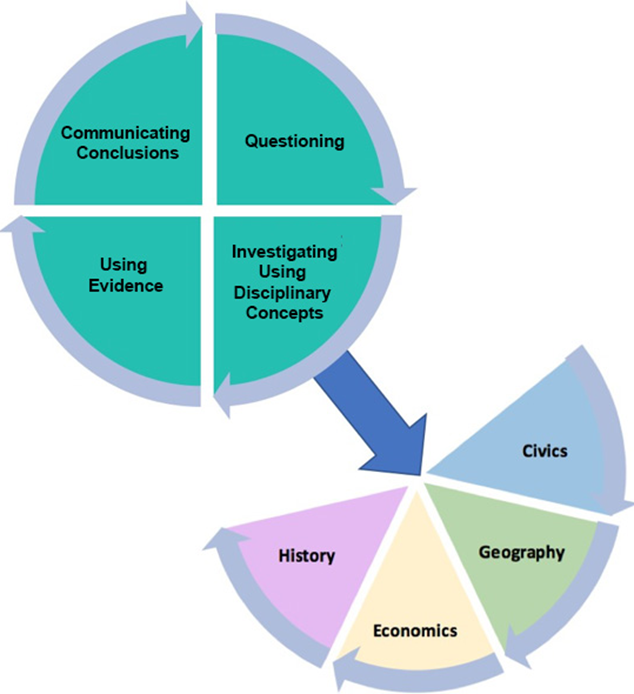 [Speaker Notes: Guiding Notes:

Each of the components at the heart of the learning progressions: Inquiry practices. The Inquiry Practices outlined in the KAS for Social Studies are Questioning, Investigating using disciplinary concepts, Using Evidence and Communicating Conclusions.]
Concepts and Practices
Within the discipline strands, students engage with disciplinary concepts and practices outlined in the chart on pages 16–20 in the KAS for Social Studies. 
Disciplinary concepts are the broad ideas that enable a student to understand the language of each discipline and are designed to remain with students long after they are college and career ready. 
The disciplinary practices are the skills students are expected to learn and apply when engaging with the disciplinary concepts.
The concepts remain the same throughout the document and only appear when they are grade-level, theme and discipline appropriate.
[Speaker Notes: Guiding Notes:

Read the slide.]
Why Unpack a Standard?
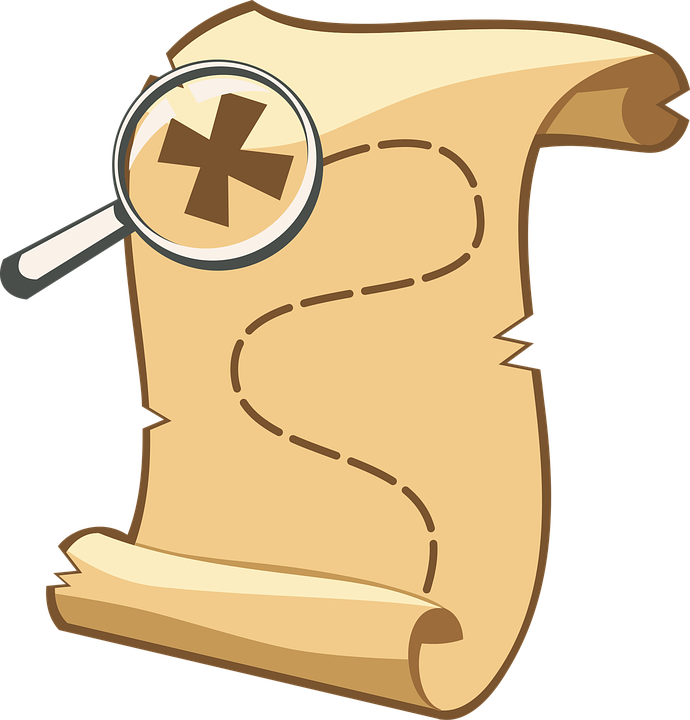 Enhances student understanding and mastery
Enables teachers to interpret standards the same way
Provides teachers with a common road map for developing unit and lesson plans
[Speaker Notes: Guiding Notes:

Read the slide.]
Where to Start?
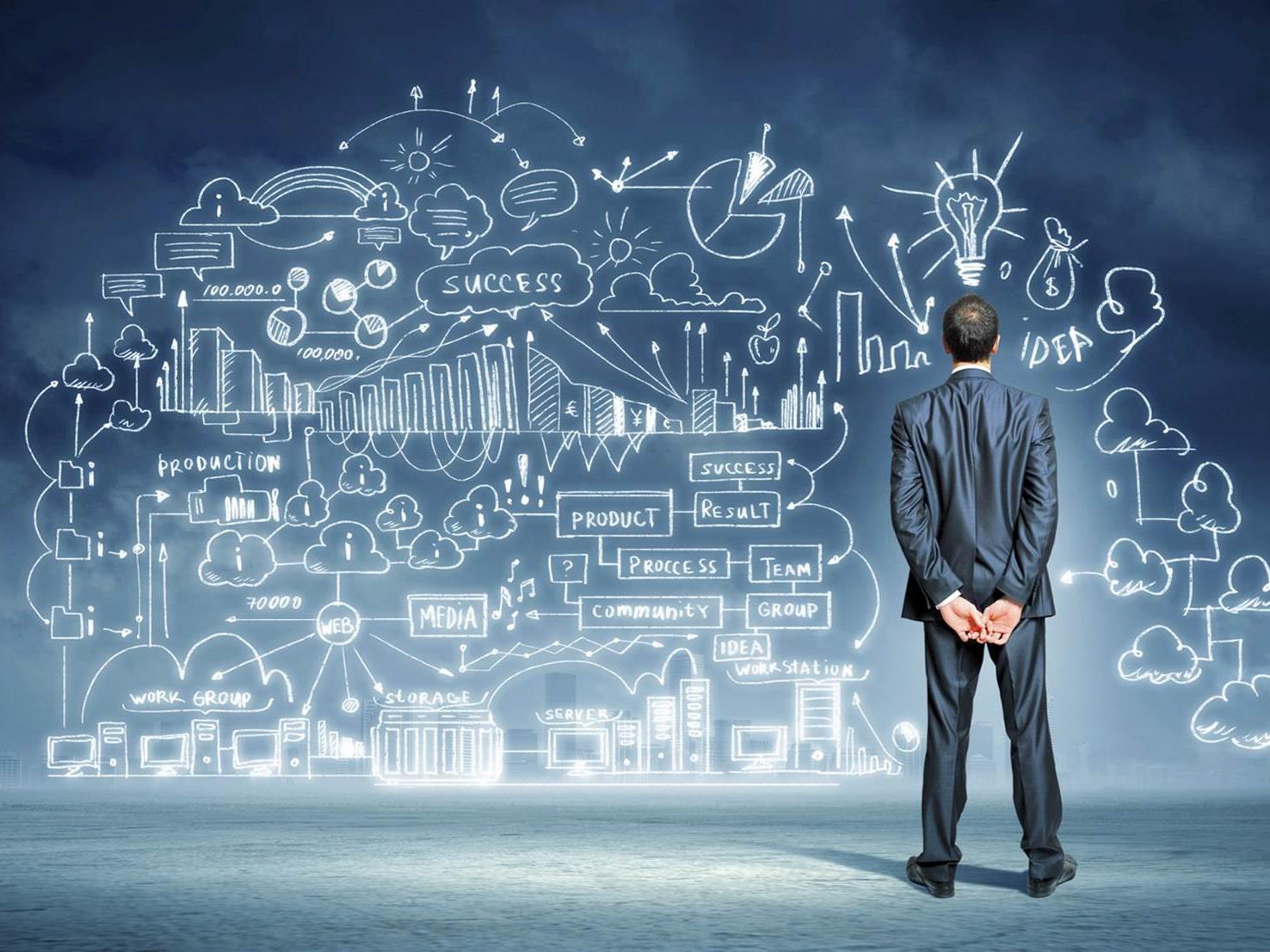 [Speaker Notes: Guiding Notes:

To access the Minding the Gap module, the Social Studies Professional Learning Modules page may be accessed here: https://kystandards.org/standards-resources/ss-resources/ss-pl-modules/]
When Unpacking a Standard, Ask a Series of Questions:
What knowledge will students need to demonstrate the intended learning?
What understandings will they need to master?
What skills will they need to apply to demonstrate mastery?
How might students demonstrate the requisite skills through learning experiences?
[Speaker Notes: Guiding Notes:

Review the questions that are necessary for educators to ask in order to unpack the standards.]
Revisit Section B of the Minding the Gap Module
Module 2e: Bridging the Gaps
Module 2a: Understanding Progressions
Module 2d: Identifying Gaps and Overlaps in the Standards
Module 2b: Unpacking the Standards
Module 2c: Mapping the Standards to Current Practice
[Speaker Notes: Guiding Notes:

Go to Section B of the Minding the Gap module to learn how to unpack standards.  This is a first step to be able to connect them to assessments.
To access the Minding the Gap module, the Social Studies Professional Learning Modules page may be accessed here: https://kystandards.org/standards-resources/ss-resources/ss-pl-modules/]
Tool to Unpack Standards
Step 1
Step 2
Step 4
A
Step 3
[Speaker Notes: Guiding Notes:

You will need the Tool to Unpack and Identify Gaps: https://www.education.ky.gov/_layouts/download.aspx?SourceUrl=/curriculum/standards/kyacadstand/Documents/Tool_to_Unpack_Standards_and_Identify_Gaps.xlsx

For this portion of the work, the you should utilize the first four columns of this tool. The tool is a step by step process to begin to unpack a specific set of standards. Section B focuses on the first four steps of the tool: 

Step 1: Identifying the standards you want to unpack 
Step 2: What Knowledge/Concepts/ Vocabulary do students need to know to reach this standard?
Step 3: What skills do students need to be able to do to reach this standard? 
Step 4: What level of proficiency do students need to be at in order to reach this standard?]
Importance of Unpacking Standards
“A standard has to be treated like any other nonfiction text; that is, we have to carefully analyze and interpret its meaning. A standard poses a challenge similar to the one posed by determining the meaning of the Bill of Rights in specific situations. In fact, a standard represents key principles that demand constant thought and discussion.”
Source: Wiggins, G., & McTighe, J. (2012). The understanding by design guide to advanced concepts in creating and reviewing units. Alexandria, VA, ASCD. (pp. 4–12)
[Speaker Notes: Guiding Notes:

Read the slide.]
Now What?
What do students need to know and be able to do?
How will we know they learned it?
How will we get all students there?
[Speaker Notes: Guiding Notes:

Remember the DuFour questions from the opening module.  Unpacking the standards help with answering the first question.  The next question, “how do we know they learned it?” is the question that connects to assessment.]
Step 5
What do I need to collect or administer to prove that students have grown toward and/or achieved desired outcomes or standards?
59
[Speaker Notes: Guiding Notes:

Section B of Minding the Gap stops at step 4 because the purpose is to better understand the standards.  This module is adding one more step in order to begin to connect standards to assessments.]
Reminders
Assessment opportunities include all efforts to document students’ learning before (pre-assessment), during (formative), and at the end of a unit segment or at the culmination of the unit (summative). 
To serve both teachers and students well, assessments should be seamlessly woven into the unit so that teachers can use them to support as well as measure students’ learning.
[Speaker Notes: Guiding Notes:

Read through the statements on the slide.  The answer to step 5 is not only a summative assessment and isn’t only asked at the end of learning but rather that formative and summative assessments need to be used throughout a unit/lesson to continuously check if students are reaching the demands of the KAS for Social Studies.]
Discovery Task
Think about a unit that you currently teach.
Go through and unpack the standards for that unit using Tool to Unpack Standards.
Brainstorm opportunities for formative and summative assessments.
[Speaker Notes: Guiding Notes:

Think about a current social studies unit you teach.  Go through and unpack standards that connect to the unit using the Tool to Unpack and Identify Gaps. Once you complete unpacking the standards, begin to think about opportunities for students to demonstrate what they are learning using formative and summative assessments.  Place your thoughts on the Notetaking Guide.]
Reflection
Why is it important to unpack standards as a first step in designing assessments?
How can you use Steps 2, 3 and 4 to build assessments?
What is one next step you will take to more directly connect assessments to the KAS for Social Studies?
What do you still wonder about?
[Speaker Notes: Guiding Notes:

Reflect on the questions on the slide in the Notetaking Guide.]
Compelling Questions
What are strategies to build performance assessments in social studies aligned to the KAS for Social Studies?
How do we create opportunities for students to demonstrate what they are learning from the KAS for Social Studies?
[Speaker Notes: Guiding Notes:

Jot down any new learning or thoughts in the Continuous Reflection Tool.

The KDE needs your feedback on the effectiveness of this module, the learning platform and how the consultants may best support you as you take the next steps in the implementation process. Complete a short survey to share our thinking and provide them with feedback on how the KDE can best meet our needs. Feedback from our surveys will be used by the KDE to plan and prepare future professional learning. 

Post-survey: https://docs.google.com/forms/d/e/1FAIpQLSd5pVVdKiDLKxM4wKq46V2JcO7UTMtFk8ELVR31du6HTO2Szg/viewform]
Performance Assessments in Social Studies
Section C: Performance Assessments in Social Studies
[Speaker Notes: Guiding Notes:

Materials needed for this module:

Kentucky Academic Standards (KAS) for Social Studies: https://www.education.ky.gov/_layouts/download.aspx?SourceUrl=/curriculum/standards/kyacadstand/Documents/Kentucky_Academic_Standards_for_Social_Studies.pdf
Notetaking Guide: https://www.education.ky.gov/_layouts/download.aspx?SourceUrl=/curriculum/standards/kyacadstand/Documents/SS_Module_6_Notetaking_Guide.docx 
Continuous Reflection Tool: https://www.education.ky.gov/_layouts/download.aspx?SourceUrl=/curriculum/standards/kyacadstand/Documents/SS_Module%20_6_Continuous_Reflection_Tool.docx
Tool to Unpack Standards and Identify Gaps: https://www.education.ky.gov/_layouts/download.aspx?SourceUrl=//curriculum/standards/kyacadstand/Documents/Tool_to_Unpack_Standards_and_Identify_Gaps.xlsx
Performance Assessment Audit Tool: https://www.education.ky.gov/_layouts/download.aspx?SourceUrl=/curriculum/standards/kyacadstand/Documents/Performance_Based_Assessment_Audit.docx
Performance Assessment Planning Map: https://www.education.ky.gov/_layouts/download.aspx?SourceUrl=/curriculum/standards/kyacadstand/Documents/Performance_Assessment_Planning_Map.docx
High School Example: Performance Assessment Planning Map: https://www.education.ky.gov/_layouts/download.aspx?SourceUrl=/curriculum/standards/kyacadstand/Documents/SS_HS_example_Performance_Assessment_Planning_Map.docx
Middle School Example: Performance Assessment Planning Map: https://www.education.ky.gov/_layouts/download.aspx?SourceUrl=/curriculum/standards/kyacadstand/Documents/SS_MS_Example_Performance_Assessment_Planning_Map.docx
Grade 5 Example: Performance Assessment Planning Map: https://www.education.ky.gov/_layouts/download.aspx?SourceUrl=/curriculum/standards/kyacadstand/Documents/SS_Grade_5_example_Performance_Assessment_Planning_Map.docx
Grade 3 Example: Performance Assessment Planning Map: https://www.education.ky.gov/_layouts/download.aspx?SourceUrl=/curriculum/standards/kyacadstand/Documents/SS_Grade_3_example_Performance_Assessment_Planning_Map.docx
Kindergarten Example: Performance Assessment Planning Map: https://www.education.ky.gov/_layouts/download.aspx?SourceUrl=/curriculum/standards/kyacadstand/Documents/SS_K_example_Performance_Assessment_Planning_Map.docx
The Teach Hub Team. (2010, May 27). Top 12 Ways to Bring the Real World Into Your Classroom. TeachHub.com. https://www.teachhub.com/classroom-activities/2010/05/top-12-ways-to-bring-the-real-world-into-your-classroom/  
Gonzalez, Jennifer. (2018, November 4). To Learn, Students Need to DO Something. Cult of Pedagogy. https://www.cultofpedagogy.com/do-something/ 
Kobialka, James. (2016, May). 7 Reflection Tips for Assessment, Empowerment and Self Awareness. Edutopia. https://www.edutopia.org/blog/reflection-assessment-empowerment-self-awareness-james-kobialka 
Comprehensive Social Studies Assessment Project. (n.d.) Getting Involved in the Community. A Collaboration of States Supporting the Development of Standards-Based Assessments in Social Studies (CSSAP II). https://applications.education.ne.gov/distrib/web/social_studies/CSSAP%20Modules/CSSAP%20First%20Phase%20Modules/community/ 
Colorado Department of Education. (n.d.) Sample Performance Assessment. https://www.cde.state.co.us/sites/default/files/docs/assessmentresourcebank/SocialStudies/PerformanceAssessments/Grade7/SS-Changes-Grade7/SS-Changes-Grade7-PA.pdf 
Pretlow, Aiesha and Belrose, Angela. (n.d.) A Deeper Look into Cold War Events- A. Prelow – HHS. Literacy Design Collaborative. https://coretools.ldc.org/mods/3a465fcb-7510-4103-9e71-ac325ae24705]
Overview of Module
Section A: Classroom Assessments in Social Studies
Section B: Connecting Standards to Assessments
Section C: Performance Assessments in Social Studies
Section D: Building Rubrics
Section E: Reflecting and Adjusting
[Speaker Notes: Guiding Notes:

This slide shows an overview of this module.]
Goals of this module
Learn about different types of assessments in social studies.
Begin to learn how to use standards to build assessments to identify if students are reaching the standards.
Identify strategies to build performance assessments in social studies.
Build an understanding of the inquiry practices in the KAS for Social Studies.
Build an understanding of the qualities of high-quality rubrics in social studies. 
Plan how to review and revise assessments using student work.
[Speaker Notes: Guiding Notes:

The goals for this module are on this slide.  The stars highlight the goal of Section C.]
Compelling Questions
What are strategies to build performance assessments in social studies aligned to the KAS for Social Studies?
How do we create opportunities for students to demonstrate what they are learning from the KAS for Social Studies?
[Speaker Notes: Guiding Notes:

Jot down any new learning or thoughts in the Continuous Reflection Tool.]
Warm-Up
Five words: 
What five words would you use to describe a high-quality performance assessment in social studies? 
Why did you choose those words?
68
[Speaker Notes: Guiding Notes:

Jot down your ideas in the Notetaking Guide.]
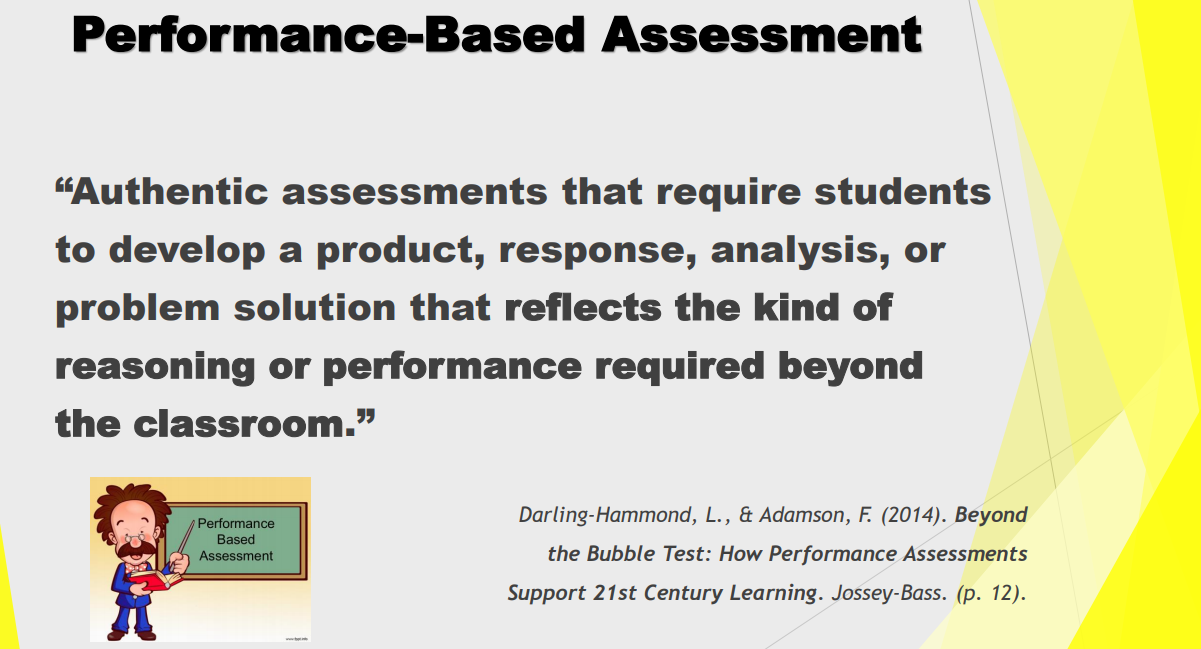 Quote About Performance-Based Assessments
[Speaker Notes: Guiding Notes:

Read the quote on the slide and reflect.]
Performance Assessments
What are performance assessments?
Performance assessments ask students to think and to produce—to demonstrate learning through work that is authentic to the discipline and/or real world.
Performance assessments yield a tangible product and/or performance that serve as student evidence of learning.
Unlike a selected-response item that asks students to select from given alternatives, a performance assessment presents a situation that calls for learners to apply their learning in context.
[Speaker Notes: Guiding Notes:

Read the statements on the slide to begin to understand what performance assessments are.]
Performance Assessments (2)
I thought that was called . . .
Performance-based assessments
Same thing, different name
Authentic assessments
Same as performance-based assessments, but tasks are considered authentic 
Performance tasks
Frequently used interchangeably with performance assessment
Sometimes a collection of performance tasks are called a performance assessment
Alternative assessments
So-called because performance assessments are an alternative to traditional assessments
Direct assessments
So-called because performance assessments provide more direct evidence of meaningful application of knowledge and skills
[Speaker Notes: Guiding Notes:

Read the information provided in the slide. These are common questions about performance assessments.]
Advantages of Performance Assessments
Are more authentic to the teaching and learning environment
Allow students to demonstrate knowledge and skills that are otherwise very difficult to measure on traditional tests
Provide opportunity for higher depth of knowledge
Provide the opportunity for detailed feedback about performance
Performance assessments are versatile: 
Informal or formal
Minutes or months
Formative, interim or summative
A single item or an entire assessment
[Speaker Notes: Guiding Notes:

Read the information provided in the slide.  Note:
Performance assessments can be so informal that students don’t even realize that they are happening, highly structured and standardized, or somewhere in between. 
They can last only a few minutes or take place over the course of a month. 
You can use them for formative, interim or summative purposes. 
You can include a performance task as an item within an assessment, or a single performance task can make up the entire assessment.]
Challenges of Performance Assessments
Cost
Time to develop
Feasibility
Providing accommodations
Reliability of scoring
[Speaker Notes: Guiding Notes:

Read the information provided in the slide.]
Basic Characteristics of Performance Assessments
Target skills and knowledge that matter; preparing for performance assessment improves skills and knowledge that matter
Link curriculum, instruction and assessment
Focus on learning by doing
Establish novel and authentic contexts for performance
Provide evidence of understanding via transfer
Are multifaceted
Integrate two or more subjects, as well as 21st century skills
Performance on open-ended tasks is evaluated with established criteria and rubrics
[Speaker Notes: Guiding Notes:

Read the information provided in the slide.
Note:
Performance tasks establish novel and authentic contexts for performance.  These tasks present realistic conditions and constraints for students to navigate. For example, a mathematics task would present students with a never-before-seen problem that cannot be solved by simply “plugging in” numbers into a memorized algorithm. In an authentic task, students need to consider goals, audience, obstacles, and options to achieve a successful product or performance. Authentic tasks have a side benefit — they convey purpose and relevance to students, helping learners see a reason for putting forth effort in preparing for them.
Performance tasks provide evidence of understanding via transfer.  Understanding is revealed when students can transfer their learning to new and “messy” situations. Note that not all performances require transfer. For example, playing a musical instrument by following the notes or conducting a step-by-step science lab require minimal transfer. In contrast, rich performance tasks are open-ended and call “higher-order thinking” and the thoughtful application of knowledge and skills in context, rather than a scripted or formulaic performance.
Performance tasks are multi-faceted.  Unlike traditional test “items” that typically assess a single skill or fact, performance tasks are more complex. They involve multiple steps and thus can be used to assess several standards or outcomes.
Performance tasks can integrate two or more subjects as well as 21st century skills.  In the wider world beyond the school, most issues and problems do not present themselves neatly within subject area “silos.” While performance tasks can certainly be content-specific (e.g., mathematics, science, social studies), they also provide a vehicle for integrating two or more subjects and/or weaving in 21st century skills and Habits of Mind. One natural way of integrating subjects is to include a reading, research, and/or communication component (e.g., writing, graphics, oral or technology presentation) to tasks in content areas like social studies, science, health, business, health/physical education. Such tasks encourage students to see meaningful learning as integrated, rather than something that occurs in isolated subjects and segments.
Performances on open-ended tasks are evaluated with established criteria and rubrics.  Since these tasks do not yield a single answer, student products and performances should be judged against appropriate criteria aligned to the goals being assessed. Clearly defined and aligned criteria enable defensible, judgment-based evaluation. More detailed scoring rubrics, based on criteria, are used to profile varying levels of understanding and proficiency.]
Attributes of Performance Assessments
The task requires students to:
Engage in authentic work
Integrate content and skills
Engage in disciplined inquiry and academic rigor
Effectively communicate
Engage in a variety of levels of thinking
Engage in metacognition, self-assessment and peer assessment and feedback
The task:
Is clearly connected to standards
Has clear scoring criteria
Offers flexibility in content, strategies, products, and time
Is valid, reliable, and fair
[Speaker Notes: Guiding Notes:

These are the key attributes of a high-quality performance assessment.  Visit the Performance Assessment Audit Tool for more detail.  Review the tool and reflect on the attributes.]
Activity: Let’s Look at an Example
Choose one of the following examples based on the grade level you teach, or choose a performance assessment you currently use:
Elementary School
Middle School
High School
If you choose one of the above examples, go back to the KAS for Social Studies and make connections to the standards.
Use the Performance Assessment Audit to reflect on the assessment you are reviewing.
Identify the strengths from the Above and Beyond column.
Identify the gaps from the Opportunities for Growth column and propose actions to strengthen.
[Speaker Notes: Guiding Notes:

Choose a performance assessment you currently use or one of the ones linked on the slide.

If you choose from the above list, you should first connect it to the KAS for Social Studies. In other words, the performance assessment examples provided here are from other states. Therefore, if you select one of the examples provided here, you must first modify the example to align with the KAS for Social Studies. 
Use the audit to reflect on the assessment you chose.

Ask them to share out their reflections, focusing on:
Identify the strengths from the “above and beyond” column
Identify the gaps from the “opportunities for growth” column and propose actions to strengthen

Resources
Comprehensive Social Studies Assessment Project. (n.d.) Getting Involved in the Community. A Collaboration of States Supporting the Development of Standards-Based Assessments in Social Studies (CSSAP II). https://applications.education.ne.gov/distrib/web/social_studies/CSSAP%20Modules/CSSAP%20First%20Phase%20Modules/community/ 
Colorado Department of Education. (n.d.) Sample Performance Assessment. https://www.cde.state.co.us/sites/default/files/docs/assessmentresourcebank/SocialStudies/PerformanceAssessments/Grade7/SS-Changes-Grade7/SS-Changes-Grade7-PA.pdf 
Pretlow, Aiesha and Belrose, Angela. (n.d.) A Deeper Look into Cold War Events- A. Prelow – HHS. Literacy Design Collaborative. https://coretools.ldc.org/mods/3a465fcb-7510-4103-9e71-ac325ae24705]
Where to Start?
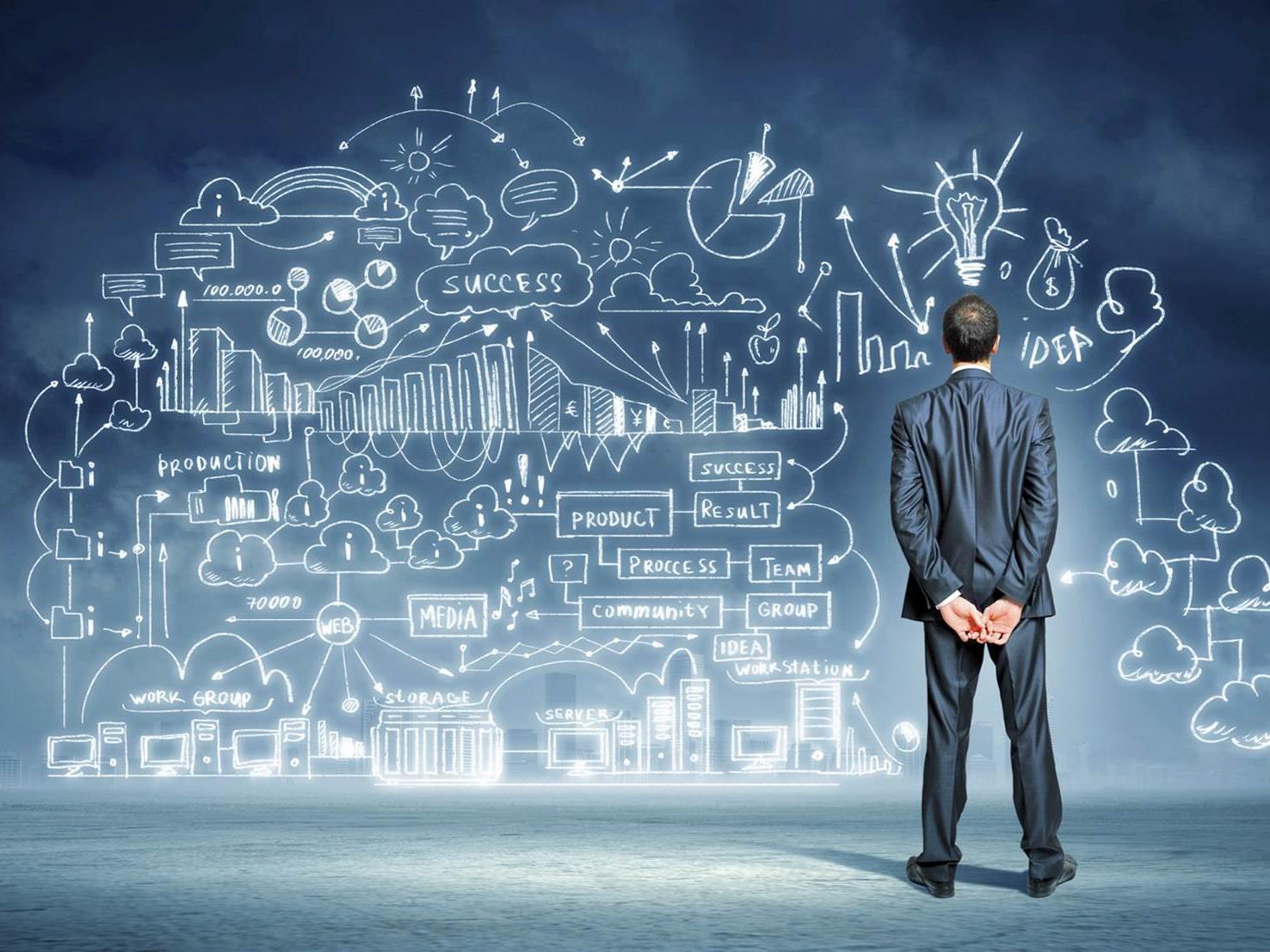 [Speaker Notes: Guiding Notes:

You will now engage in a process to begin to understand how to develop performance assessments in social studies.]
The KAS for Social Studies Demand Performance
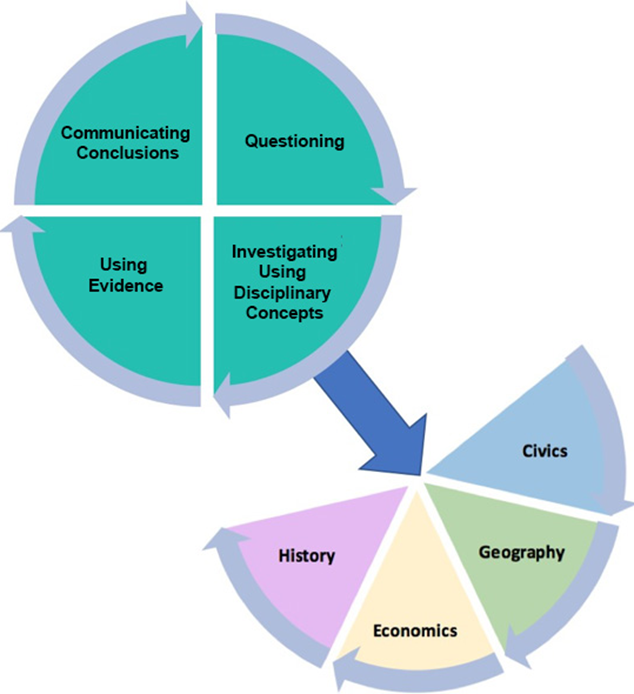 [Speaker Notes: Guiding Notes:

The inquiry portion of the standards provides a pathway to performance assessments.  
 
Here are some notes regarding the “why” behind performance assessments.
All call for educational outcomes that demand more than multiple-choice and short answer assessments as evidence of their attainment. Rather than simply specifying a “scope and sequence” of knowledge and skills, these new standards focus on the performances expected of students who are prepared for higher education and careers. 
The KAS for Social Studies highlight a set of fundamental performances that are central to the Inquiry Practices. These include, Questioning, Investigating Using Disciplinary Concepts, Using Evidence and Communicating Conclusions. 
The inquiry process is critical for effective student understanding of civics, economics, geography and history. Inquiry instruction requires teachers and students to ask questions that drive student investigation of the subject matter and eliminates the “skills vs. content” dilemma in social studies as both are needed to successfully engage in inquiry. Students will engage in inquiry using the tools, conceptual understandings and the language of political scientists, economists, geographers and historians at a developmentally appropriate level. Students will craft arguments, apply reasoning, make comparisons, corroborate their sources and interpret and synthesize evidence as political scientists, economists, geographers and historians.

The KAS for Social Studies focus on developing transferable processes (e.g., problem solving, argumentation, research, and critical thinking), not simply presenting a body of factual knowledge for students to remember.  A fundamental goal reflected in these standards is the preparation of learners who can perform with their knowledge.]
Steps to Designing Performance Assessments
Step 1
Step 2
Step 4
Step 3
[Speaker Notes: Guiding Notes:

This is the first step to building performance assessments. Use the first four steps of the Tool to Unpack Standards to begin the process.]
Performance Assessment Planning Map
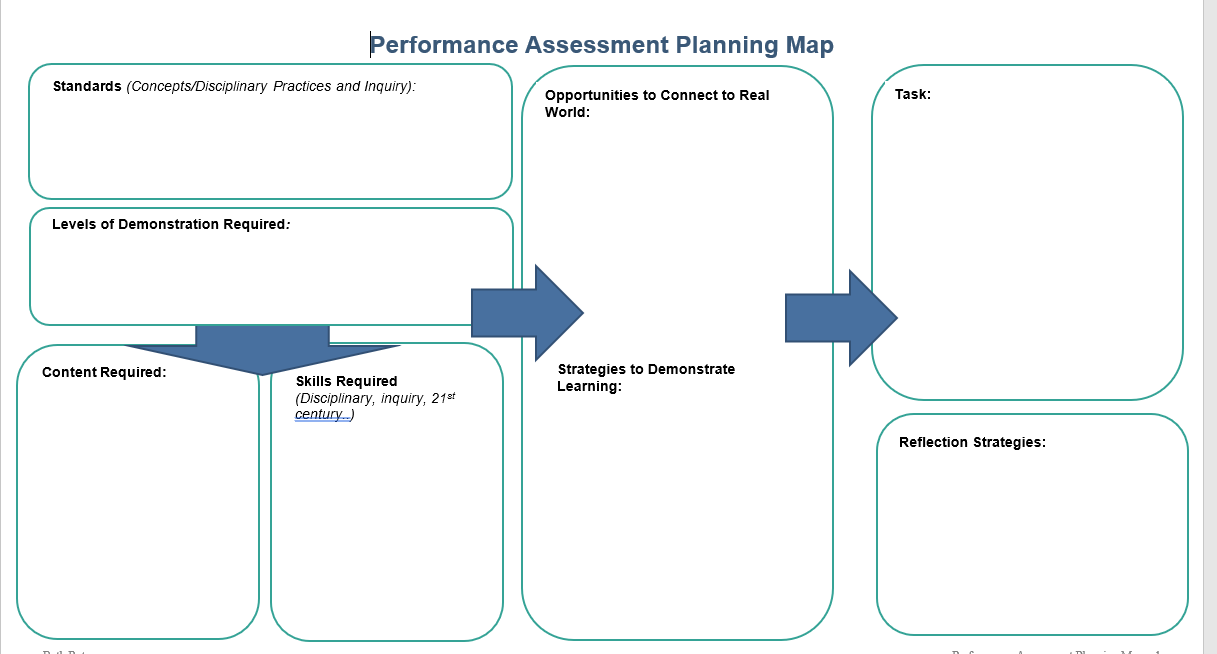 Step 1
Step 4
Step 2
Step 3
80
[Speaker Notes: Guiding Notes:

Choose a current performance assessment or a topic/unit you would like to create a performance assessment for.
 
Take out the Tool to Unpack Standards you completed as part of Minding the Gap, section B.  You will use this to help design their performance assessments.
 
Access the Performance Assessment Planning Map.  The purpose of this map is to help frame performance assessments for a particular unit of instruction that is based on the KAS for Social Studies. 
 
Standards:  these are the KAS for Social Studies that are being assessed (from step 1 of the tool)
 
Levels of Demonstration Required – This connects directly to the level of proficiency students are required to be at for a particular grade. (from step 4 of the tool)
Most often this can be identified using Bloom’s taxonomy and/or Webb's Depth of Knowledge 
• https://schools.graniteschools.org/mathesonjr/files/2015/03/descrip_social_studies.pdf 
• http://bssd.org/UserFiles/Servers/Server_82120/File/DOK%20for%20Social%20Studies.pdf
 (You could put these into a common folder prior to meeting for participants to access.) 
 
Content Required- This correlates to what knowledge, concepts and vocabulary students will need to understand in order to master the standards (from step 2 of the tool).  Remind participants one resource to identify the knowledge, concepts and vocabulary are the disciplinary clarifications for each grade K-8 and high school grade span. The disciplinary clarifications offer suggestions teachers can use to more clearly determine the knowledge, concepts and vocabulary.
 
Skills required- This outlines the skills students will need to engage in in order to master the standards for this assessment. This is usually determined by the verb at the start of the standards statement.  (from step 3 of the tool)
 
Once you determine the topic/unit for the performance assessment, you should first identify the standards that are key to the unit.  Then, look through the Tool to Unpack Standards  and find the standards they unpacked and transfer that information into the matching boxes on the map.
 
For guidance on how to do this with assignments aligned to the KAS for Social Studies, please see the examples below:
High School Example: Performance Assessment Planning Map: https://www.education.ky.gov/_layouts/download.aspx?SourceUrl=/curriculum/standards/kyacadstand/Documents/SS_HS_example_Performance_Assessment_Planning_Map.docx
Middle School Example: Performance Assessment Planning Map: https://www.education.ky.gov/_layouts/download.aspx?SourceUrl=/curriculum/standards/kyacadstand/Documents/SS_MS_Example_Performance_Assessment_Planning_Map.docx
Grade 5 Example: Performance Assessment Planning Map: https://www.education.ky.gov/_layouts/download.aspx?SourceUrl=/curriculum/standards/kyacadstand/Documents/SS_Grade_5_example_Performance_Assessment_Planning_Map.docx
Grade 3 Example: Performance Assessment Planning Map: https://www.education.ky.gov/_layouts/download.aspx?SourceUrl=/curriculum/standards/kyacadstand/Documents/SS_Grade_3_example_Performance_Assessment_Planning_Map.docx
Kindergarten Example: Performance Assessment Planning Map: https://www.education.ky.gov/_layouts/download.aspx?SourceUrl=/curriculum/standards/kyacadstand/Documents/SS_K_example_Performance_Assessment_Planning_Map.docx]
Opportunities to Connect to Real World
Skim the following article: Top 12 Ways to Bring the Real World Into Your Classroom
Which of these strategies connect directly to social studies?
What other strategies do you currently use?
[Speaker Notes: Guiding Notes:

You will be reviewing the next portions of the Performance Assessment Planning Map.
 
Follow the instructions on the slide.  Skim the article, Top 12 Ways to Bring the Real World Into Your Classroom and answer the questions on your Notetaking Guide. 
 
Resource: 
The Teach Hub Team. (2010, May 27). Top 12 Ways to Bring the Real World Into Your Classroom. TeachHub.com. https://www.teachhub.com/classroom-activities/2010/05/top-12-ways-to-bring-the-real-world-into-your-classroom/  
  
Go back to your Performance Assessment Planning Map and brainstorm opportunities to connect to the real world that directly connect to the content and skills of the standards identified.]
Strategies to Demonstrate Learning
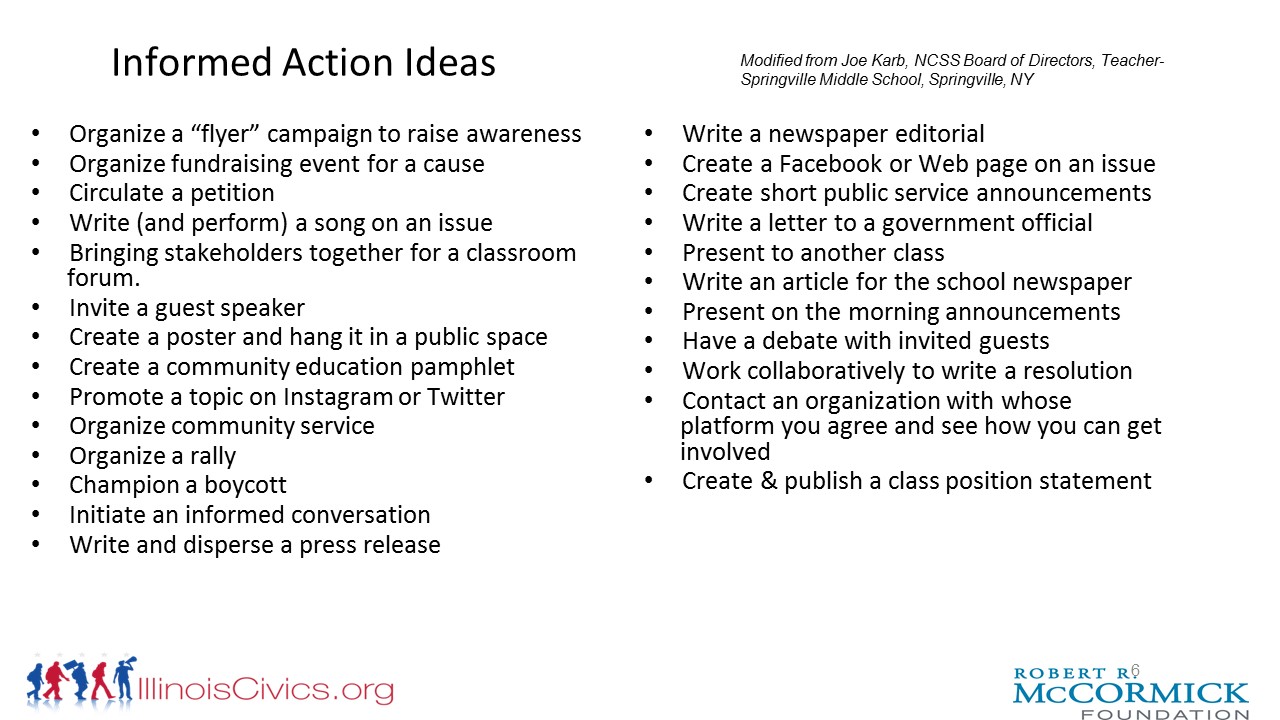 [Speaker Notes: Guiding Notes:

What are strategies you currently use for students to demonstrate their knowledge?  Jot down your ideas on your Notetaking Guide.
 
For extra guidance, read and reflect on the article below:
Gonzalez, Jennifer. (2018, November 4). To Learn, Students Need to DO Something. Cult of Pedagogy. https://www.cultofpedagogy.com/do-something/ 
 
Go back to your Performance Assessment Planning Map and brainstorm strategies to demonstrate learning that directly connect to the content and skills of the standards identified.]
Sample Task Frame
How can we as_________________________(role if applicable) do________________________(task) so that_________________________(why/purpose)?
[Speaker Notes: Guiding Notes:

You will now start to reflect on everything you have filled in on your Performance Assessment Planning Map and begin to develop the actual task for the performance assessment.  

Try using the sample task frame on the slide.  Fill in the blanks based on the topic and standards.]
Sample Task Frames
How can we, as a members of the community, increase voter participation so that our republic is more democratic?
How can we use the lessons from the Enlightenment to create a multimedia appeal for open inquiry in today’s society?
How can we use the lives of present-day minorities to tell the story of the success of the ’60s Civil Rights Movement?
How can we evaluate the impact of increasing the minimum wage on teens so that we can make policy recommendations to local legislators?
How can we learn the importance of rules so that we can develop norms for our school?
How can we assess the impact of alternative energy, such as nuclear energy, fracking, and wind farms, to make proposals to the governor?
[Speaker Notes: Guiding Notes:

Read the examples on the slide. This is only one way to frame a performance assessment task.]
Other Task Frames
[Speaker Notes: Guiding Notes:

You can use this as a tool to build performance assessment tasks as well.  You can choose one prompt from each row to build the task.
 
Go back to your Performance Assessment Planning Map and brainstorm a task built off of what you already mapped out.  Remember, the task should allow students to demonstrate their learning of the KAS for Social Studies that have been identified.]
Reflection
Read the following article: 7 Reflection Tips for Assessment, Empowerment, and Self-Awareness
What ways do you currently ask students to reflect?
What are some new ways you might want to try?
[Speaker Notes: Guiding Notes:

Read the article below:
Kobialka, James. (2016, May). 7 Reflection Tips for Assessment, Empowerment and Self Awareness. Edutopia. https://www.edutopia.org/blog/reflection-assessment-empowerment-self-awareness-james-kobialka 
 
Go to your Notetaking Guide and jot down your responses to the questions.
 
Bo back to your Performance Assessment Planning Map and brainstorm strategies for student reflection.]
Activity
Use the Performance Based Assessment Audit to review your map.
[Speaker Notes: Guiding Notes:

Review your maps using the Performance Assessment Audit: https://www.education.ky.gov/_layouts/download.aspx?SourceUrl=/curriculum/standards/kyacadstand/Documents/Performance_Based_Assessment_Audit.docx]
Other Templates to Use
Review the following templates:
Colorado Content Collaborative
Learner-Centered Initiatives
Innovation Lab Network
SCALE
Including the sample template used in this module, which template would work the best for you?
[Speaker Notes: Guiding Notes:

Here are other templates for creating performance assessments.]
Reflection
What are the benefits to performance assessments in social studies?
What are the challenges to implementing performance-based assessments in social studies?
[Speaker Notes: Guiding Notes:

Consider the questions on the slide and jot down your thoughts on your Notetaking Guide.
Reminders of benefits:

Performance tasks place student demonstration of ability at the center of assessment
Performance tasks approximate real-world application of complex skills
Allow students to actively demonstrate their learning and skills
Performance tasks can measure abilities beyond academic knowledge and skills
Performance tasks are typically more engaging for students]
Resources
Iowa Social Studies Resources 
iCivics
SHEG (Stanford History Education Group) 
Teaching Channel
Tool to review items
Performance Assessment Resource Bank (need to sign up, but it is free)
Voices in Urban Education
Literacy Mini Assessments
CSSAP Modules
Envision Learning Resource Bank
Voices in Urban Education Resources
[Speaker Notes: Guiding Nots:

These are places you can find performance assessments in social studies.  All would need to be adjusted to meet the KAS for Social Studies.]
Compelling Questions
What are strategies to build performance assessments in social studies aligned to the KAS for Social Studies?
How do we create opportunities for students to demonstrate what they are learning from the KAS for Social Studies?
[Speaker Notes: Guiding Notes:

Jot down any new learning or thoughts on your Continuous Reflection Tool.

The KDE needs your feedback on the effectiveness of this module, the learning platform and how the consultants may best support you as you take the next steps in the implementation process. Complete a short survey to share our thinking and provide them with feedback on how the KDE can best meet our needs. Feedback from our surveys will be used by the KDE to plan and prepare future professional learning. 

Post-survey: https://docs.google.com/forms/d/e/1FAIpQLSd5pVVdKiDLKxM4wKq46V2JcO7UTMtFk8ELVR31du6HTO2Szg/viewform]
Performance Assessments in Social Studies
Section D: Building Rubrics
[Speaker Notes: Guiding Notes:

Materials needed for this module:

Notetaking Guide: https://education.ky.gov/curriculum/standards/kyacadstand/Documents/SS_Module_6_Notetaking_Guide.docx 
Continuous Reflection Tool: https://education.ky.gov/curriculum/standards/kyacadstand/Documents/SS_Module%20_6_Continuous_Reflection_Tool.docx
Gonzalez, Jennifer. (2014, May 1). Know Your Terms: Holistic, Analytic, and Single-Point Rubrics. Cult of Pedagogy. https://www.cultofpedagogy.com/holistic-analytic-single-point-rubrics/ 
Stanford Center for Assessment, Learning, & Equity. (n.d.) SCALE Checklist for Quality Rubric Design. https://educateiowa.gov/sites/default/files/2022-11/scalechecklistforqualityrubricdesign.pdf
National Writing Project. (n.d.) Civically Engaged Writing Analysis Continuum for Public Writing. http://cewac.nwp.org/wp-content/uploads/2018/03/CEWAC_2.0.pdf]
Overview of Module
Section A: Classroom Assessments in Social Studies
Section B: Connecting Standards to Assessments
Section C: Performance Assessments in Social Studies
Section D: Building Rubrics
Section E: Reflecting and Adjusting
[Speaker Notes: Guiding Notes:

This slide shows an overview of this module.]
Goals of this module
Learn about different types of assessments in social studies.
Begin to learn how to use standards to build assessments to identify if students are reaching the standards.
Identify strategies to build performance assessments in social studies.
Build an understanding of the inquiry practices in the KAS for Social Studies.
Build an understanding of the qualities of high-quality rubrics in social studies. 
Plan how to review and revise assessments using student work.
[Speaker Notes: Guiding Notes:

The goals for this module are on this slide.  The star highlights the goal of Section D.]
Compelling Questions
What are strategies to build performance assessments in social studies aligned to the KAS for Social Studies?
How do we create opportunities for students to demonstrate what they are learning from the KAS for Social Studies?
[Speaker Notes: Guiding Notes:

Jot down any new learning or thoughts in your Continuous Reflection Tool.]
Warm-Up
In Section C, you learned about performance assessments. 
What types of performance assessments are you currently using?
What is one concern you have about implementing performance assessments?
What is one topic, based on the KAS for Social Studies, for which you would like to create a performance assessment?
[Speaker Notes: Guiding Notes:

Think back to previous learning about the performance assessments in social studies. Think through the questions on the slide and place your thoughts in your Notetaking Guide.]
Critical Elements of Learning Theory Design
What do students need to know and be able to do?
How will we know they learned it?
How will we get all students there?
[Speaker Notes: Guiding Notes:

This slide is a reminder of where performance assessments fit within learning theory. A key piece of answering this question is to have a rubric, for these reasons:
Scoring is Key for Teacher Learning
Provides information about student strengths and areas for growth
Enables you to provide specific feedback to students
Guides instruction and next steps
Identifies needed revisions for the assessment]
What Are Rubrics?
Rubrics are useful tools to assess performance or learning objectives (i.e., standards).
Rubrics provide a coherent set of criteria for students’ work that includes descriptions of levels of performance quality for the criteria.
Rubrics provide details for each part of a performance assessment:
Scoring criteria
Behavioral descriptors for each score category (e.g., excellent to poor)
[Speaker Notes: Guiding Notes:

Read this slide outlining the purpose of rubrics.  

Remember:

When using a rubric to assess student work, it is important to remember that you are trying to find the best description of the student work that you are assessing. 
Effective rubrics identify the most important qualities of the work AND have clear descriptions of performance for each quality.]
Why Use Rubrics?
When we consider how well a learner performed a speaking or writing task, we do not think of the performance as being right or wrong.
Rubrics help us to set anchor points along a quality continuum so that we can set reasonable and appropriate expectations for learners and consistently judge how well they have met the expectations.
Provide feedback for students and teachers:
Rubrics provide details about how to improve performance.
Rubrics allow students to understand what behavioral outcomes are expected.
Well-designed rubrics increase an assessment’s reliability by setting criteria that raters can apply consistently and objectively (consistency in scoring).
Using rubrics increases assessment validity.
[Speaker Notes: Guiding Notes:

Read the information provided in the slide.]
Why Use Rubrics? (2)
For students:
Clarify the teacher’s expectations of student performance
Provide informative descriptions of expected performance
Help students to monitor and critique own work
For teachers:
Prompt a criterion-referenced assessment
Provide students with detailed and timely feedback
Encourage critical thinking
Facilitate communication with other individuals involved in scoring
Help to refine teaching skills and learning activities
[Speaker Notes: Guiding Notes:

Read through the slide. If you need more information on criterion-referenced assessments, click on the link in the slide. 

Resource:
University of Tasmania. Teaching & Learning: Criterion Referenced Assessment. https://www.teaching-learning.utas.edu.au/assessment/criterion-referenced-assessment#:~:text=Criterion%20referenced%20assessment%20(CRA)%20is,1998%3B%20Harvey%2C%202004).]
Characteristics of Good Rubrics
Well defined
Clearly describe the expected level of student performance for each criterion in a rubric
Avoid general evaluative words (e.g., poor, excellent)
Use specific objective terms (e.g., correctly identify, use only basic vocabulary, choose incorrect formula)
Context specific
Describe what teachers expect from students for a given performance or work product on a particular subject disciplinary strand
Finite and exhaustive 
Every response must be scorable
Too many score levels is confusing for students and causes disagreement among teacher scores
Ordered
Represent the different levels of learning targets 
Related to the standards
Coherent with the cognitive complexity of the standards
[Speaker Notes: Guiding Notes:

Review the characteristics of a good rubric.]
Activity- Know Your Terms: Holistic, Analytic and Single-Point Rubrics
Read the brief blog, and underline the attributes of each type of rubric
Holistic
Analytic
Single-Point
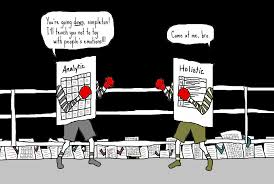 [Speaker Notes: Guiding Notes:

Read through the article below and jot down the benefits and limitations of each in the Notetaking Guide. 
Gonzalez, Jennifer. (2014, May 1). Know Your Terms: Holistic, Analytic, and Single-Point Rubrics. Cult of Pedagogy. https://www.cultofpedagogy.com/holistic-analytic-single-point-rubrics/]
A holistic rubric is the most general kind of rubric. It lists three to five levels of performance, along with a broad description of the characteristics that define each level.
Types of Rubrics
An analytic rubric breaks down the characteristics of an assignment into parts, allowing the scorer to itemize and define exactly what aspects are strong and which aspects need improvement.
A single-point rubric is a lot like an analytic rubric because it breaks down the components of an assignment into different criteria.
[Speaker Notes: Guiding Notes:

Review each type of rubric on the slide.]
Holistic Rubrics
Holistic rubrics are customarily utilized when errors in some part of the process can be tolerated, provided the overall quality is high (Chase, 1999).
Nitko (2001) further states that use of holistic rubrics is probably more appropriate when performance assessments require students to create some sort of response and where there is no definitive correct answer.
[Speaker Notes: Guiding Notes:

Review the text on the slide.]
Holistic Rubrics (2)
A single scale with all criteria to be included in the evaluation being considered together
Based on an overall judgment of student work
Advantage:
Save time in developing and scoring
Disadvantage:
Do not provide specific feedback for improvement
[Speaker Notes: Guiding Notes:

Review the information on the slide.]
Analytic Rubrics
Are usually preferred when a fairly focused type of response is required (Nitko, 2001)
Result initially in several scores, followed by a summed total score; their use represents assessment on a multidimensional level (Mertler, 2001)
Can cause the scoring process to be substantially slower:
Assessing several different skills or characteristics individually requires multiple reviews
Both their construction and use can be quite time consuming
[Speaker Notes: Guiding Notes:

Review the text on the slide.]
Analytic (Descriptive) Rubrics
Components:
Task description
Assessment criteria
Performance levels
Advantage:
Provide judgment on each criterion
Disadvantage:
Time consuming to make
[Speaker Notes: Guiding Notes:

Review the information on the slide.]
Single-Point Rubrics
Component:
Criteria
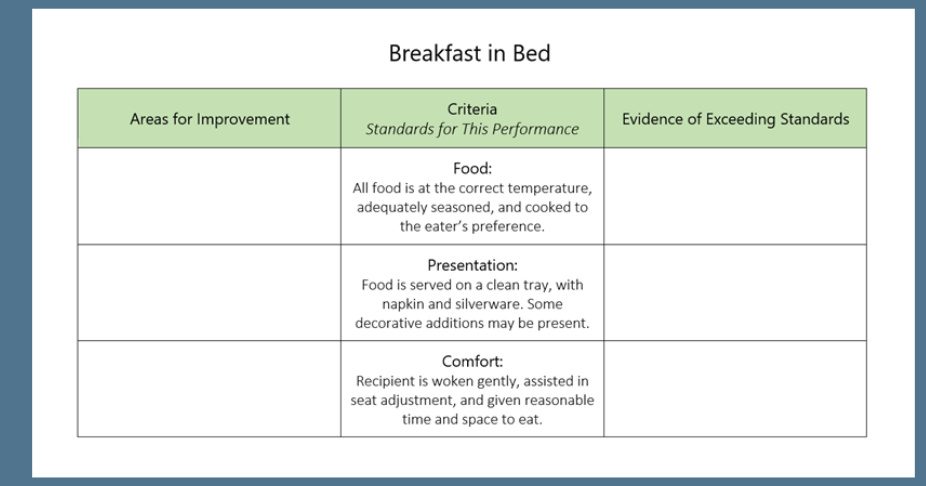 Advantage:
Allow for higher quality feedback, because teachers must specify key problem areas and notable areas of excellence for that particular student, rather than choosing from a list of generic descriptions
Disadvantage:
Require more writing on the teacher’s part
[Speaker Notes: Guiding Notes:

Review the information on the slide.]
Which Rubric to Use?
Consider the purpose of the assessment:
How will results be used? If a summative score is desired, a holistic scoring approach would be more desirable. 
If formative feedback is the goal, an analytic or single-point scoring rubric should be used.
It is important to note that one type of rubric is not inherently better than another type; you must find a format that works best for your purposes (Montgomery, 2001).
[Speaker Notes: Guiding Notes:

Review when to use each rubric.]
Four Key Stages in Creating Rubrics
Reflecting on the task & content
Focus on the standards the unit and assessment are based on
Focus on what you want from the students, why you created this assessment, what your expectations are
Listing the goals of the assessment
Focus on the particular details of the task and what specific expectations you expect to see in the completed task
Grouping & labeling the outcomes &  success criteria
Organize and group similar expectations together to become the rubric success criteria
Applying a rubric format
Apply the templates and descriptions to the final form of the rubrics
[Speaker Notes: Guiding Notes:

Read through the slide outlining the 4 stages of creating rubrics.
Think about the standards being addressed and the claims you wish to make about the student knowledge and skills to assess behaviors that will provide evidence for the knowledge and skills.
Identify specific observable attributes and success criteria that you want to see (as well as those you don’t want to see) your students demonstrate in their product, process, or performance.
Specify the characteristics, skills, or behaviors that you will be looking for, as well as errors you do not want to see.
Brainstorm characteristics that describe each attribute. Identify ways to describe above average, average, and below average performance foreach observable attribute previously identified.]
Additional Considerations
“If a student can achieve a high score on all the criteria and still not perform well at the task, you have the wrong criteria” (Wiggins, cited in Clementi, 1999).
Consider whether a rubric needs revision for a specific task: 
Do some of the success criteria on the rubric go beyond this particular performance?
Make sure that the expectations in the rubric are directly aligned with the instruction of the lesson/unit: 
Students should not be expected to do what they have not been previously taught or shown.
[Speaker Notes: Guiding Notes:

Review the additional considerations on the slide.]
Tool To Review Rubrics
SCALE Quality Rubric Checklist
[Speaker Notes: Guiding Notes:

Review the rubric linked on the slide.  Consider: what resonates with you?  What challenges you?
 
Resource:
Stanford Center for Assessment, Learning, & Equity. (n.d.) SCALE Checklist for Quality Rubric Design. https://iowacore.gov/sites/default/files/scalechecklistforqualityrubricdesign.pdf]
Activity: Rubric Review
Review the following rubric: Civically Engaged Writing Analysis Continuum for Public Writing

Use the following tool to reflect: SCALE Quality Rubric Checklist
Identify and explain any issues.
Propose actions to improve or resolve the issues.
[Speaker Notes: Guiding Notes:

Complete the activity on the slide.
Resource:
National Writing Project. (n.d.) Civically Engaged Writing Analysis Continuum for Public Writing. http://cewac.nwp.org/wp-content/uploads/2018/03/CEWAC_2.0.pdf
 
Use the previous tool, the SCALE Quality Rubric Checklist, to reflect:
Identify and explain any issues.
Propose actions to improve or resolve the issues.
 
Jot down notes in the Notetaking Guide.]
Task
Create a rubric for the performance task you created in Module Section C. Pick the rubric type that best fits the task and that will provide the most helpful feedback to students to enhance the learning process and facilitate student success on the task.
Once the rubric is complete, use the SCALE Quality Rubric Checklist to make adjustments.
[Speaker Notes: Guiding Notes:

Take time to create a rubric for the performance task you created in Section C.  Pick the rubric type that best fits the task and will provide the most helpful feedback to students to enhance the learning process and facilitate student success on the task.
 
Once you get a draft of a rubric, use the Scale Quality Rubric Checklist to make adjustments.]
Reflection
What are your current strengths in developing rubrics?
What are your concerns with developing rubrics?
[Speaker Notes: Guiding Notes:

Answer the questions on the slide in your Notetaking Guide.]
Compelling Questions
What are strategies to build performance assessments in social studies aligned to the KAS for Social Studies?
How do we create opportunities for students to demonstrate what they are learning from the KAS for Social Studies?
[Speaker Notes: Guiding Notes:

Jot down any new learning or thoughts in your Continuous Reflection Tool.]
Additional Reading
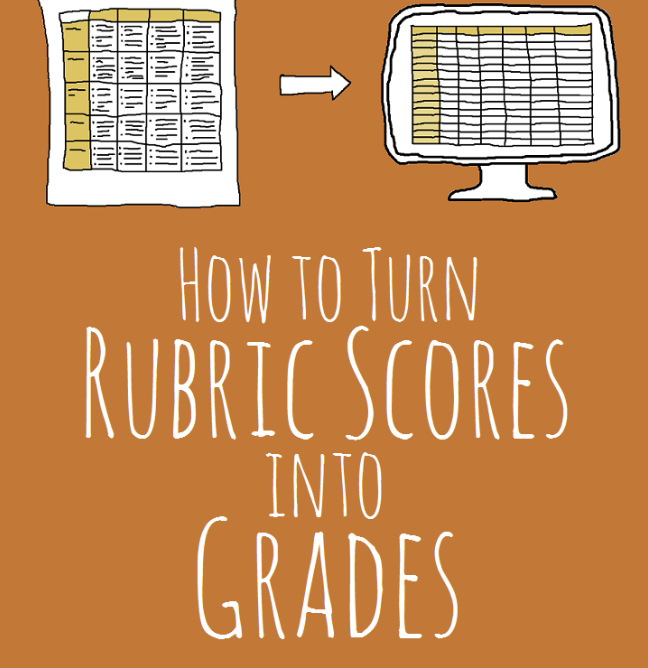 [Speaker Notes: Guiding Notes:

This is an additional resource:

Gonzalez, Jennifer. (2015, August 19). How To Turn Rubric Scores Into Grades. Cult of Pedagogy. https://www.cultofpedagogy.com/calculate-points-with-rubrics/]
Resources
Nitko, A. J., & Brookhart, S. (2007). Educational assessment of students. Upper Saddle River, NJ: Pearson Education.
McMillan, J. H. (2007). Classroom assessment. Principles and practice for effective standard-based instruction (4th ed.). Boston, MA: Pearson - Allyn & Bacon. 
Oregon Department of Education. (2014, June). Assessment guidance. 
Popham, W. J. (2014). Criterion-referenced measurement: A half-century wasted? Paper presented at the Annual Meeting of National Council on Measurement in Education, Philadelphia, PA.
Popham, W. J. (2014). Classroom assessment: What teachers need to know. San Francisco, CA: Pearson.
Russell, M. K., & Airasian, P. W. (2012). Classroom assessment: Concepts and applications. New York, NY: McGraw-Hill.
Stevens, D., & Levi, A. (2005). Introduction to rubrics. As assessment tool to save grading time, convey effective feedback, and promote student learning. Sterling, VA: Stylus Publishing.
Wihardini, D. (2010). Assessment development II. Unpublished manuscript. Research and Development Department, Binus Business School, Jakarta, Indonesia.
Wilson, M. (2005). Constructing measures: An item response modeling approach. Mahwah, NJ: Lawrence Erlbaum Associates.
[Speaker Notes: Guiding Notes:

This slide provides additional resources.

Explain: The KDE needs your feedback on the effectiveness of this module, the learning platform and how the consultants may best support you as you take the next steps in the implementation process. We are going to complete a short survey to share our thinking and provide them with feedback on how the KDE can best meet our needs. Feedback from our surveys will be used by the KDE to plan and prepare future professional learning. 
Post-survey: https://docs.google.com/forms/d/e/1FAIpQLSd5pVVdKiDLKxM4wKq46V2JcO7UTMtFk8ELVR31du6HTO2Szg/viewform]
Performance Assessments in Social Studies
Section E: Reflecting and Adjusting
[Speaker Notes: Guiding Notes:

Materials needed for this module:

Kentucky Academic Standards (KAS) for Social Studies: https://education.ky.gov/curriculum/standards/kyacadstand/Documents/Kentucky_Academic_Standards_for_Social_Studies.pdf
Notetaking Guide: https://www.education.ky.gov/_layouts/download.aspx?SourceUrl=curriculum/standards/kyacadstand/Documents/SS_Module_6_Notetaking_Guide.docx 
Continuous Reflection Tool: https://www.education.ky.gov/_layouts/download.aspx?SourceUrl=/curriculum/standards/kyacadstand/Documents/SS_Module%20_6_Continuous_Reflection_Tool.docx
Performance Assessment Audit Tool: https://www.education.ky.gov/_layouts/download.aspx?SourceUrl=/curriculum/standards/kyacadstand/Documents/Performance_Based_Assessment_Audit.docx
Student Work Review Protocol: https://www.education.ky.gov/_layouts/download.aspx?SourceUrl=/curriculum/standards/kyacadstand/Documents/Social_Studies_Student_Work_Review_Protocol.docx]
Overview of Module
Section A: Classroom Assessments in Social Studies
Section B: Connecting Standards to Assessments
Section C: Performance Assessments in Social Studies
Section D: Building Rubrics
Section E: Reflecting and Adjusting
[Speaker Notes: Guiding Notes:

This slide provides an overview of the module.]
Goals of this module
Learn about different types of assessments in social studies.
Begin to learn how to use standards to build assessments to identify if students are reaching the standards.
Identify strategies to build performance assessments in social studies.
Build an understanding of the inquiry practices in the KAS for Social Studies.
Build an understanding of the qualities of high-quality rubrics in social studies. 
Plan how to review and revise assessments using student work.
[Speaker Notes: Guiding Notes:

The goals for this module are on this slide.  The star highlights the goal of Section E.]
Compelling Questions
What are strategies to build performance assessments in social studies aligned to the KAS for Social Studies?
How do we create opportunities for students to demonstrate what they are learning from the KAS for Social Studies?
[Speaker Notes: Guiding Notes:

Jot down any new learning or thoughts on your Continuous Reflection Tool.]
Warm-Up
Take 2 minutes to imagine the following:
Without considering time or money as limitations, what would an ideal implementation of performance-based assessments look like for your classroom?
[Speaker Notes: Guiding Notes:

Engage with the warm-up activity on the slide.  Jot down their ideas in your Notetaking Guide.]
Process for Sharing and Reflection
COLLECT STUDENT WORK
SHARE ASSESSMENT WITH TEAM
DISCUSS ASSESSMENT
ANALYZE STUDENT WORK
REFLECT ON STUDENT WORK
INDIVIDUAL REFLECTION
ADJUST
[Speaker Notes: Guiding Notes:

Review the process on the slide.  It is important to review student work to gauge the effectiveness of the performance assessment.  This is best done with partners or teams – grade level or Professional Learning Communities (PLCs) – but can be done individually.]
PLC or Critical Friend Reflection–Share Assessment
As a professional learning community (PLC), ask your partners to review your performance assessment using the Performance Assessment Audit Tool. 
If a PLC is not available, ask a colleague to review your performance assessment. 
Meet with the PLC or your colleague to discuss their comments on your performance assessment.
[Speaker Notes: Guiding Notes:

The following slides explain the process.  This process should be the next steps after implementing the performance assessment with students.  
 
Reviewing the assessment first using the Performance Assessment Audit Tool is important prior to looking at student work.  This lays the groundwork and builds a common understanding of the expectations of the performance assessment.]
PLC or Critical Friend Reflection–Analyze Student Work
Bring the assessment and at least five or six examples of student work to the PLC. 
Have each member of the team use the Student Work Review Protocol to individually review the student work.
Collaboratively discuss the student work and determine what adjustments need to be made to the assessment and/or the rubric to ensure the assessment clearly aligns to the student learning outcomes.
[Speaker Notes: Guiding Notes: 

The next step is to review student work. Follow the directions on the slide.]
Individual Reflection
Review the audit tool that was filled out by your colleagues.
Think about the following questions:
What are the strengths of the performance assessment?
What adjustments need to be made based on a review of the student work and the audit to ensure the data you are getting demonstrate how well students are mastering the KAS for Social Studies?
[Speaker Notes: Guiding Notes:

Individual reflection is the final part of the process.  It is important to look at all of the feedback and data to make purposeful adjustments to ensure the performance assessment is giving students the opportunity to demonstrate their learning of the KAS for Social Studies.]
Reflection
What is another area in the KAS for Social Studies for which you would like to build a performance assessment?
What are ways you can continuously work with colleagues to build and reflect on assessments?
[Speaker Notes: Guiding Notes:

Jot down your thoughts to the questions on the slide in your Notetaking Guide.]
Compelling Questions
What are strategies to build performance assessments in social studies aligned to the KAS for Social Studies?
How do we create opportunities for students to demonstrate what they are learning from the KAS for Social Studies?
[Speaker Notes: Guiding Notes:

Jot down any new learning or thoughts in your Continuous Reflection Tool.]
Three-Shape Annotation
Triangle (point instead of base at bottom): Something pointed and new.

Square: Something that squared or agreed with your prior thinking or experience

Circle: Something that is still going around in your head
[Speaker Notes: Guiding Notes:

Use this slide as an overall reflection once completing all of the modules.]
Food for Thought
“...Engaging and worthy problems or questions of importance, in which students must use knowledge to fashion performances effectively and creatively. The tasks are either replicas of or analogous to the kinds of problems faced by adult citizens and consumers or professionals in the field.” 
         -- Grant Wiggins
[Speaker Notes: Guiding Notes:

Read the slide.]
Performance Assessments in Social Studies
Professional Learning Module
[Speaker Notes: Guiding Notes:

Explain: The KDE needs your feedback on the effectiveness of this module, the learning platform and how the consultants may best support you as you take the next steps in the implementation process. We are going to complete a short survey to share our thinking and provide them with feedback on how the KDE can best meet our needs. Feedback from our surveys will be used by the KDE to plan and prepare future professional learning. 

Post-survey: https://docs.google.com/forms/d/e/1FAIpQLSd5pVVdKiDLKxM4wKq46V2JcO7UTMtFk8ELVR31du6HTO2Szg/viewform]